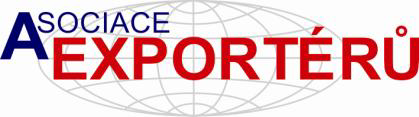 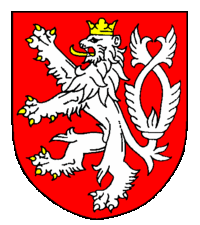 Index exportu 2018-10(potenciální troublemakers českého exportu)
1
Ing. Otto Daněk – místopředseda AE                                                        04.10.2018
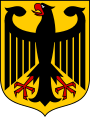 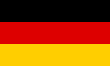 2
3
SRN je pro ČR dlouhodobě největší exportní teritorium
Loňský export činil 1,38 bil. Kč, tj. 32,8 % z celk. exportu
Snížením exportu o 10 % do SRN, klesne celkový export o 138 mld. Kč
Poprvé od r. 2013 došlo ke stagnaci exportu do SRN
Meziroční propad v exportu os. automobilů za 1. pol. 2018 činí 3,2 mld. Kč (4,6 %)
Podíl exportu osobních aut. ČR z celk. exportu je pod 10 %
Podíl exportu dle komodit: Stroje a dopr. prostř. 59,7 %, tržní výr. 15,1 %, spotř. zb.14,6 %
Celkový export ČR do SRN činil 16 834 Kč/obyvatele SRN (3. místo)
Celkový průměr exportu ČR v r. 2017 činil 583 Kč/obyv. exportního teritoria


Export SRN v roce 2017 činil 1,279 bil.€ (tj. cca 32 bil. Kč) = 7,6 více než ČR
4
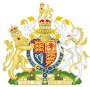 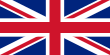 5
6
GB je pro ČR dlouhodobě 4.-5. největší exportní teritorium
Loňský export činil 209,4 mld. Kč, tj. 5,0 % z celk. exportu
Podíl exportu osobních aut. z celk. exportu se pohybuje mezi 23 – 28 % (nejvyšší z TOP 5)
Od vyhlášení Brexitu se zde český export meziročně propadá (pol.18/17 o 3,4 %, 
     automobilový průmysl dokonce o téměř 20 %)
Podíl exportu dle komodit: Stroje a dopr. prostř. 71,5 %, tržní výr. 11,0 %, spotř. zb.11,6 %
Celkový export ČR do GB činil 3 314 Kč/obyvatele GB (20. místo)

GB je pro SRN 5. největším exportním teritoriem 84,4 mld. € (tj. 6,6 % němec. exportu)
Největší riziko je datum 29. 3. 2019 – BREXIT
Riziko spočívá ve vnitropolitické nedohodě mezi Konzervativci, Labouristy a Liberály
Dále hrozí další satelizace GB (Skotsko, aj.?)

Pro export ČR velké riziko napřímo, přes Německo a pro automob. prům.
7
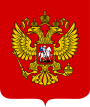 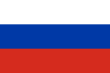 8
9
RF je pro ČR opakovaně 13. největší exportní teritorium
Loňský export činil 82,2 mld. Kč, tj. 2,0 % z celk. exportu
Podíl exportu osobních aut. z celk. exportu se pohybuje kolem 1,5 % 
Do r. 2016 se export ČR propadal, od té doby mírně roste
Podíl exportu dle komodit: Stroje a dopr. prostř. 65,1 %, tržní výr. 11,2 %, spotř. zb.11,1 %
Celkový export ČR do RF činil 577 Kč/obyvatele RF (52. místo)

RF je pro SRN 14. největším exportním teritoriem 25,9 mld. € (tj. 2,0 % němec. exportu)
Riziko spočívá v sankcích mezi EU a RF, kolísavé ceně ropy, devalvaci rublu


Pro export ČR menší riziko napřímo, velké přes Německo
10
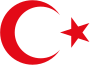 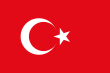 11
12
Turecko je pro ČR 18. největší exportní teritorium
Loňský export činil 53,1 mld. Kč, tj. 1,3 % z celk. exportu
Podíl exportu osobních aut. z celk. exportu se pohybuje mezi 25 – 30 % (jeden z nejvyšších) 
Trendy vývoje exportu jsou nestabilní
Podíl exportu dle komodit: Stroje a dopr. prostř. 75,1 %, tržní výr. 11,5 %, spotř. zb.5,6 %
Celkový export ČR do TUR činil 684 Kč/obyvatele TUR (48. místo)

TUR je pro SRN 16. největším exportním teritoriem 21,5 mld. € (tj. 1,7 % němec. exportu)
Riziko spočívá v těžko predikovatelné polit. situaci, šíření „nákazy“ do bank zejména v 
    ES, IT, FR (velcí věřitelé), zavedení cel pro USA, nedořešená Adularya
Devalvace liry/$ o 40 %, inflace 16 %, úroková sazba 17,7 %, deficit bilance b.ú.6,3 %
Pro export ČR riziko napřímo i přes Německo a pro automobilový prům.
13
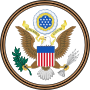 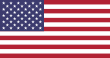 14
15
USA je pro ČR 12. největší exportní teritorium
Loňský export činil 87,7 mld. Kč, tj. 2,1 % z celk. exportu
Podíl exportu osobních aut. z celk. exportu se pohybuje pod 0,1 % (jeden z nejnižších) 
Trend vývoje exportu v posledních 3 letech je klesající
Podíl exportu dle komodit: Stroje a dopr. prostř. 55,2 %, tržní výr. 17,6 %, spotř. zb. 15,2 %
Celkový export ČR do USA činil 268 Kč/obyvatele USA (70. místo)

USA je pro SRN největším exportním teritoriem 111,5 mld. € (tj. 8,7 % němec. exportu) – skvělá teritoriální diverzifikace oproti ČR
Riziko spočívá v těžko predikovatelných nápadech amer. prezidenta, budování celních bariér, tvorbě obchodních sankcí 
Pro export ČR riziko napřímo i přes Německo
16
Děkuji za pozornost
Ing. Otto Daněk
Místopředs. Asociace exp. danek@atas.cz

(statistická data čerpána z ČSÚ)
17